CHE 102 Spring 2021
Lecture 19 h– Review of IMFs
Overview/Topics
IMF vs Chemical Bonds
4 IMF’s
LDF
DD
HB
ID
IMF and BP/MP
IMF and Solubility
Skills to Master
HW 20 d
Read
Chapter 11, 14
Review Chapter on www.chemhaven.org/che102
Intermolecular Forces
Chemical Bonds
Attractive force between molecules
Weak
4 Types
London Dispersion Forces (LDF)
Dipole-Dipole (DD)
Hydrogen Bond (HB)
Ion-Dipole (ID)
Determine *Physical Properties
Represented by:
Attractive force between atoms
Strong 
2 Types 
Ionic Bond (IB)
Covalent or Molecular
Determine Chemical Properties
Represented by:
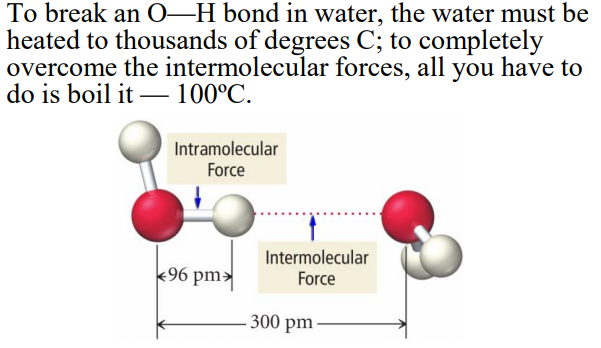 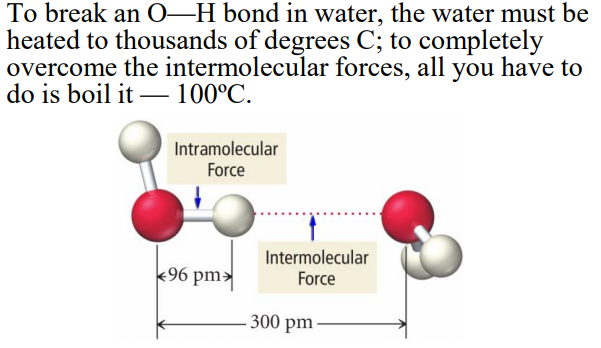 Can you:
Differentiate between
*melting point, boiling point, vapor pressure, evaporation, viscosity, surface tension, and solubility
Review Ch. 1
States of Matter
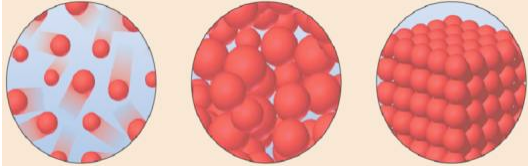 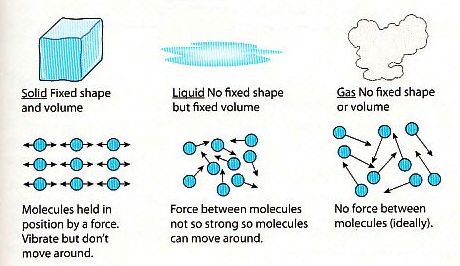 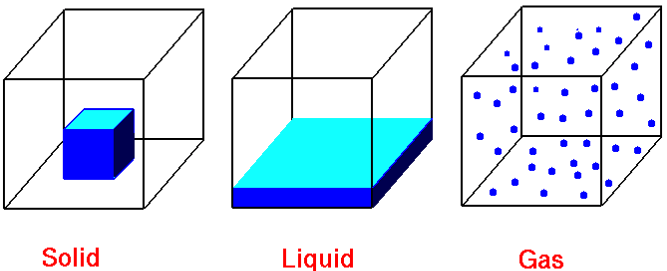 Can you:
Complete the table
London Dispersion Forces (LDF)
aka – Dispersion forces, van Der Waals Forces
Attractive force between non-polar molecules due to temporary instantaneous dipoles
Occurs in all molecules
Weakest IMF
Proportional to size/# electrons/MW
NP molecules generally are symmetrical
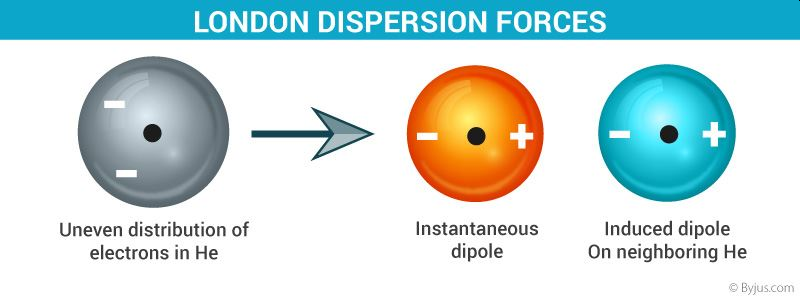 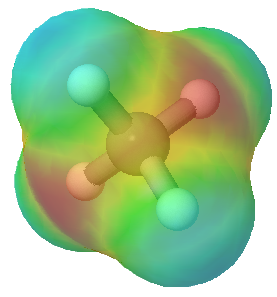 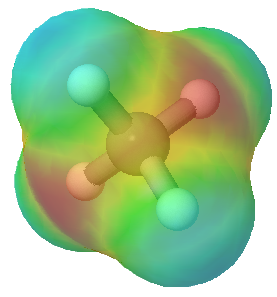 H
H
LDF
H     C     H
H     C     H
H
H
LDF
Can you:
Define the IMF
Draw an example (not given in class or book)
Symmetrical
Nonpolar
London Dispersion Forces (LDF)
aka – Dispersion forces, van Der Waals Forces
Attractive force between non-polar molecules due to temporary instantaneous dipoles
Occurs in all molecules
Weakest IMF
Proportional to size/# electrons/MW
NP molecules generally are symmetrical
e-
e-
e-
e-
e-
e-
LDF
Normal distribution
of electrons
Normal distribution
of electrons
e-
e-
e-
e-
e-
e-
e-
e-
e-
e-
e-
e-
δ-
δ+
δ+
δ-
e-
e-
e-
e-
No Attractive Force
e-
e-
Temporary
Instantaneous
Dipole
e-
e-
e-
e-
Induced Dipole
Neighboring Atom
e-
e-
e-
e-
Can you:
Define the IMF
Draw an example (not given in class or book)
Shape/Size Matters
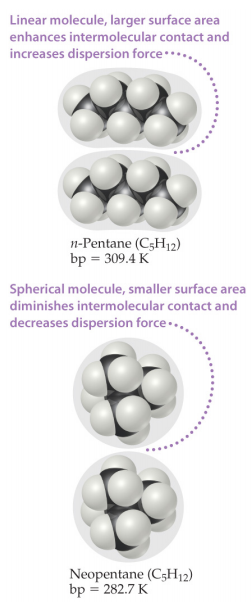 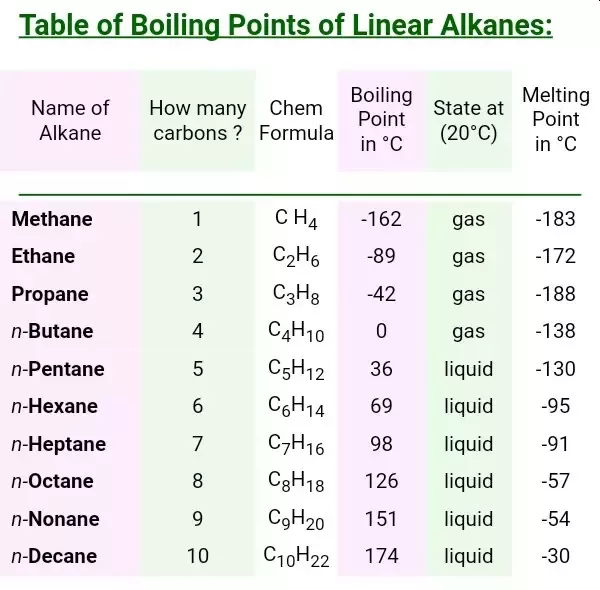 v.s.
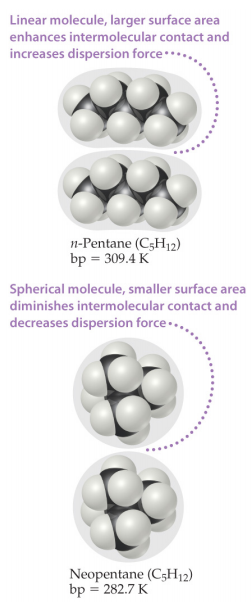 Dipole-Dipole Forces (DD)
Attractive force between polar molecules due to asymmetric distribution of electrons producing partial charges (δ+--- δ-) that attract two molecules together
Electrostatic Attraction (opposites attract)
2nd Weakest IMF
Proportional to size of the dipole (ΔEN)
DP molecules generally are unsymmetrical
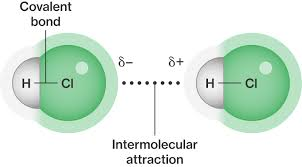 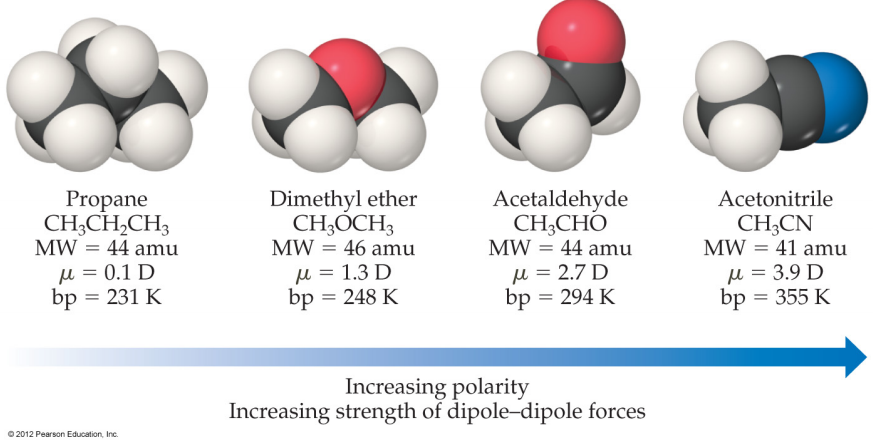 Can you:
Define the IMF
Draw an example (not given in class or book)
Hydrogen Bond (HB)
Special (stronger) case of DD interactions
H bonded to a small highly electronegative element (O,N,F) is attracted to a lone-pair of electrons or a δ- charge on another molecule.
Hydrogen acts as δ++ (stronger than normal partial charge)
Electrostatic Attraction (opposites attract)
2nd Strongest IMF
HB are IMF despite the poor word choice of “Bond”
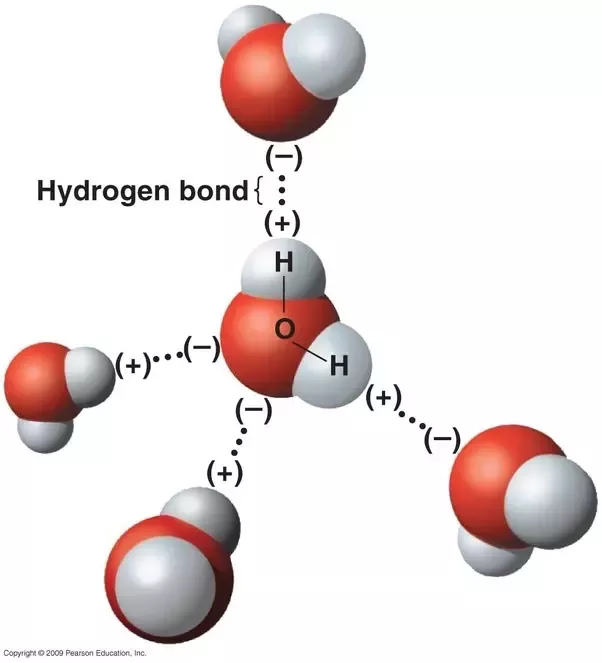 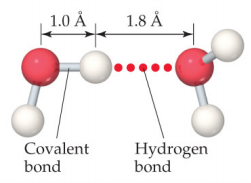 Can you:
Define the IMF
Draw an example (not given in class or book)
Table 13.2
Importance of HB
w/o HB water would boil at -100 °C
Exceptionally large Heat of Fusion and Vaporization
Second Semester
Solubility
DNA structure
Protein Structure
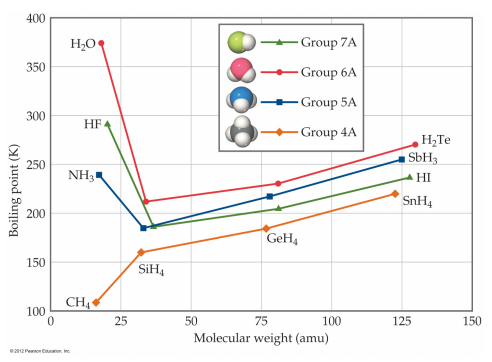 Shape/Size Matters
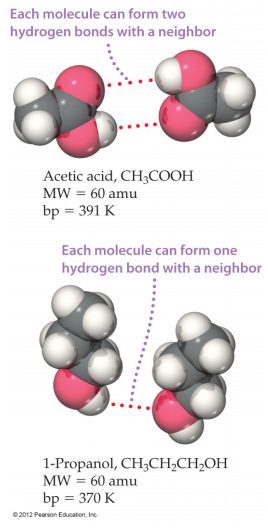 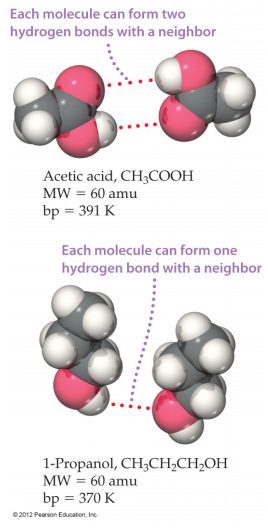 v.s.
Structure of DNA
Structure of Proteins
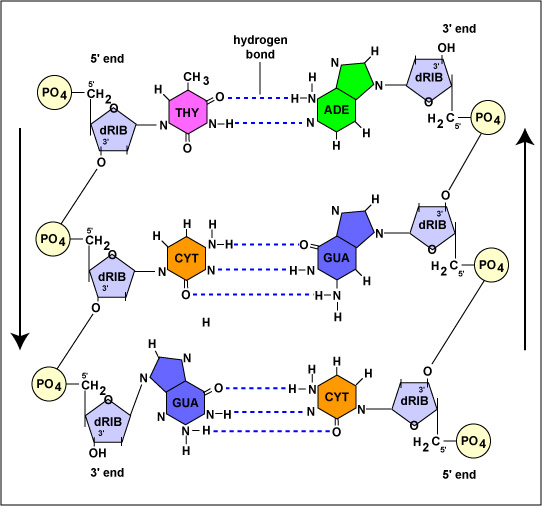 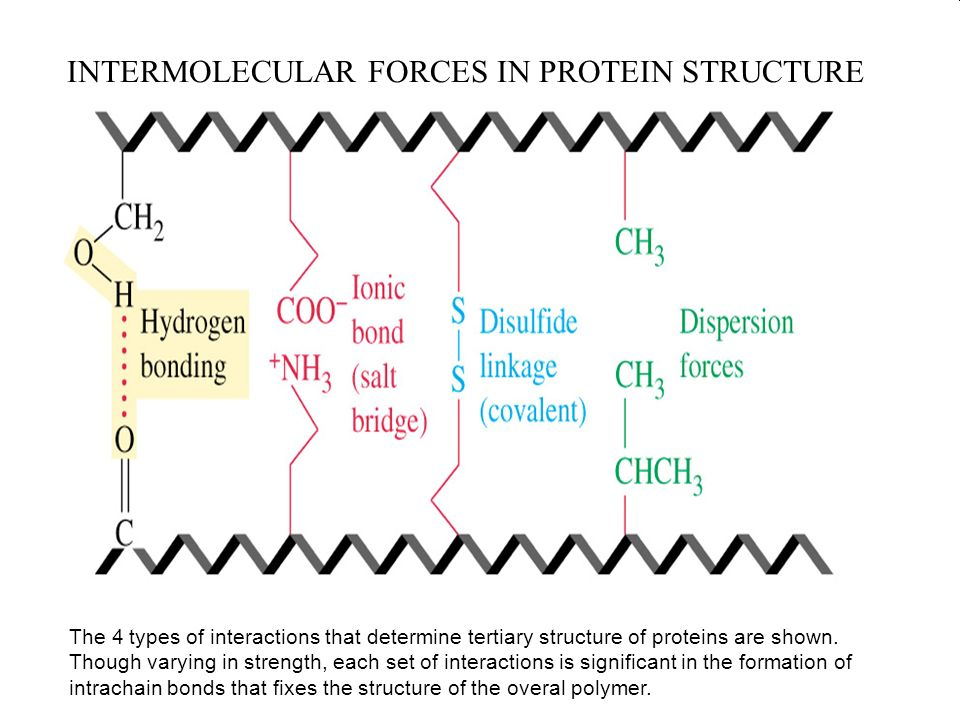 Can you:
Define the IMF
Draw an example (not given in class or book)
Ion Dipole (ID)
Attractive force between ions (full +/-) charges and a dipolar molecule (δ+/δ- )
Electrostatic Attraction (opposites attract)
Strongest IMF
“Solvation Shell or Hydration Shell”
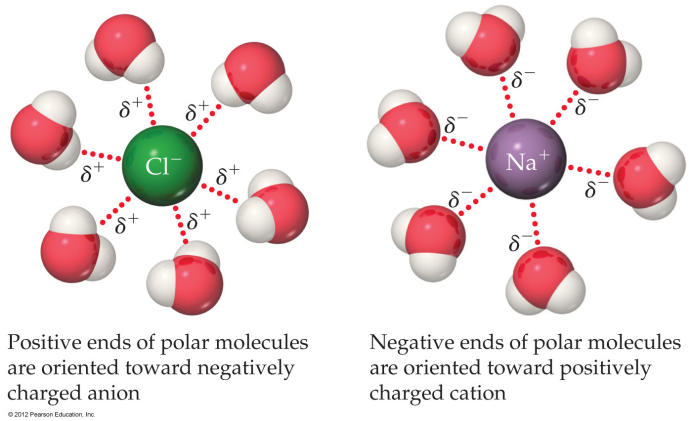 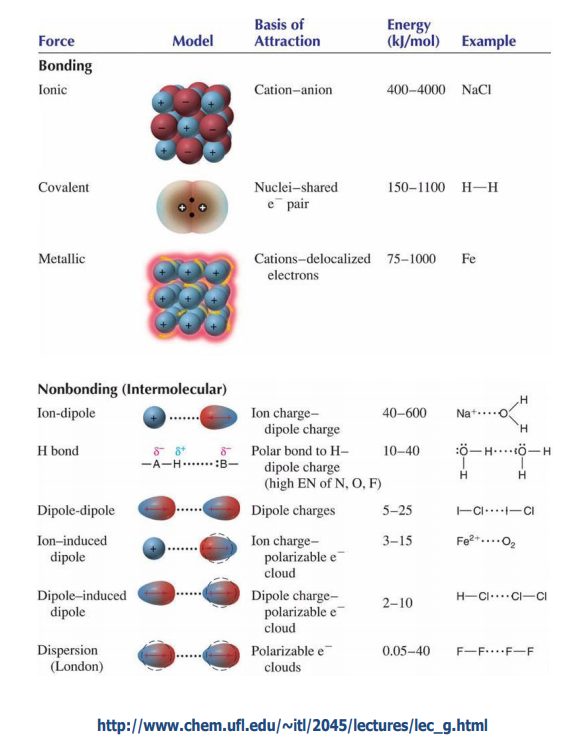 Relative Strength of Different Forces
Don’t memorize value, know relative strengths
Size Dependent
2 General Rules for Solutions
Oil and Water Don’t Mix
Like Dissolves Like
Substances with different IMF will not form solutions
Phase Boundary
Substances with similar IMF will form solutions
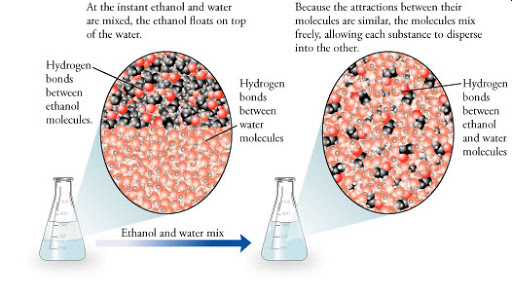 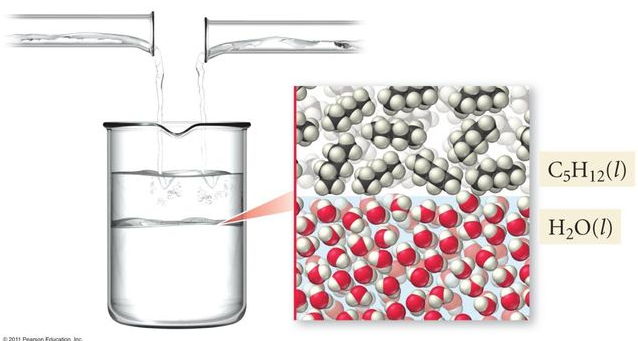 ID
HB
DD
LDF
Nonpolar
Polar
Substances are usually soluble  +/- one category
Ionic Compounds dissolve in water
Substances with HB’s dissolve in water
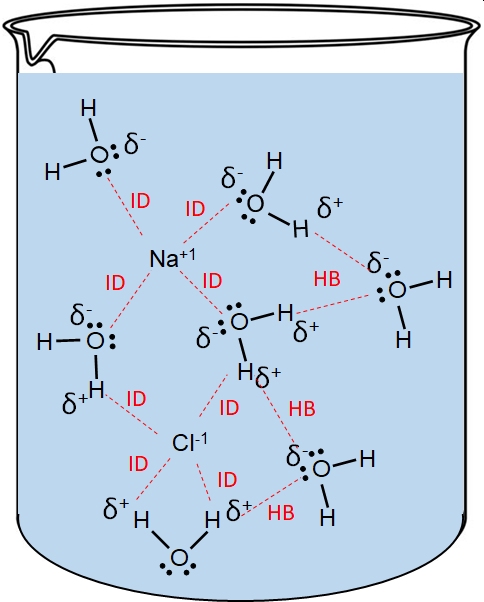 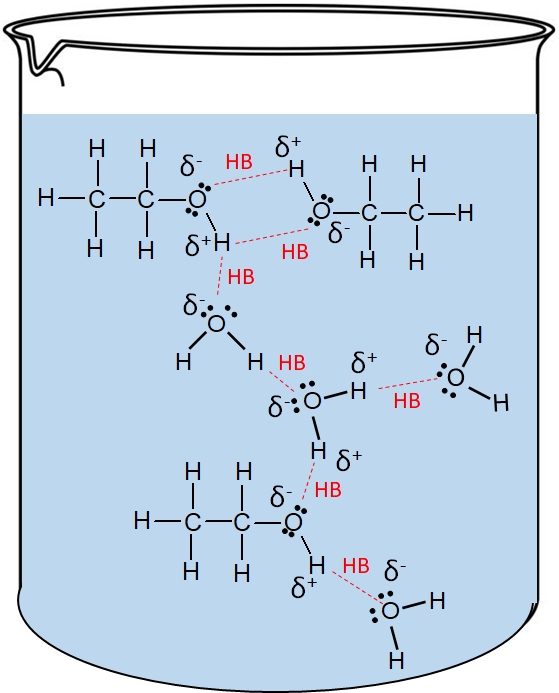 Compounds with LDF will 
NOT dissolve in water
Compounds with DD will dissolve in water
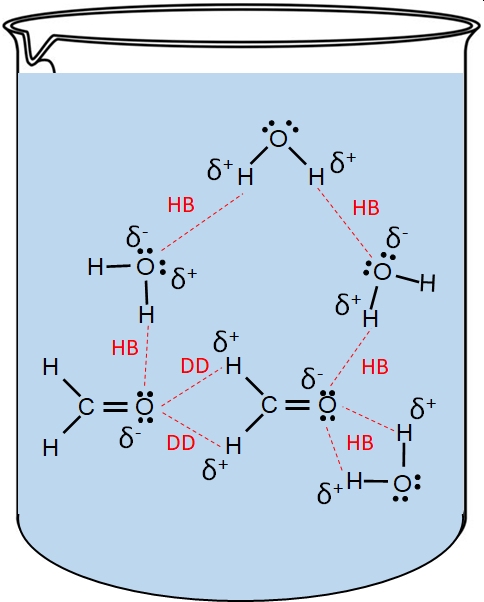 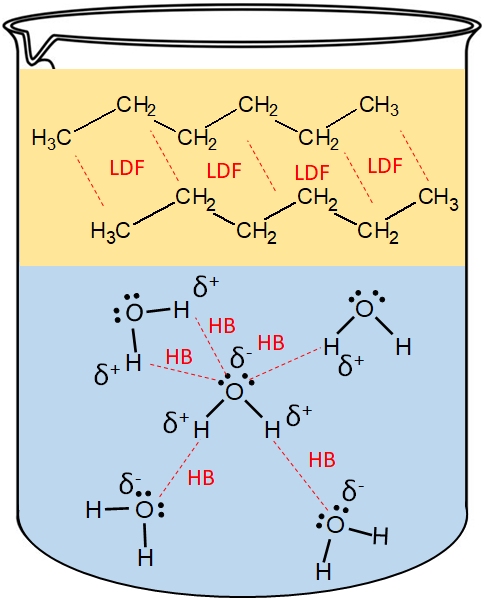 Effect on Physical Properties
Melting Point is Directly Proportional (DP) to IMF
Boiling Point is Directly Proportional (DP) to IMF
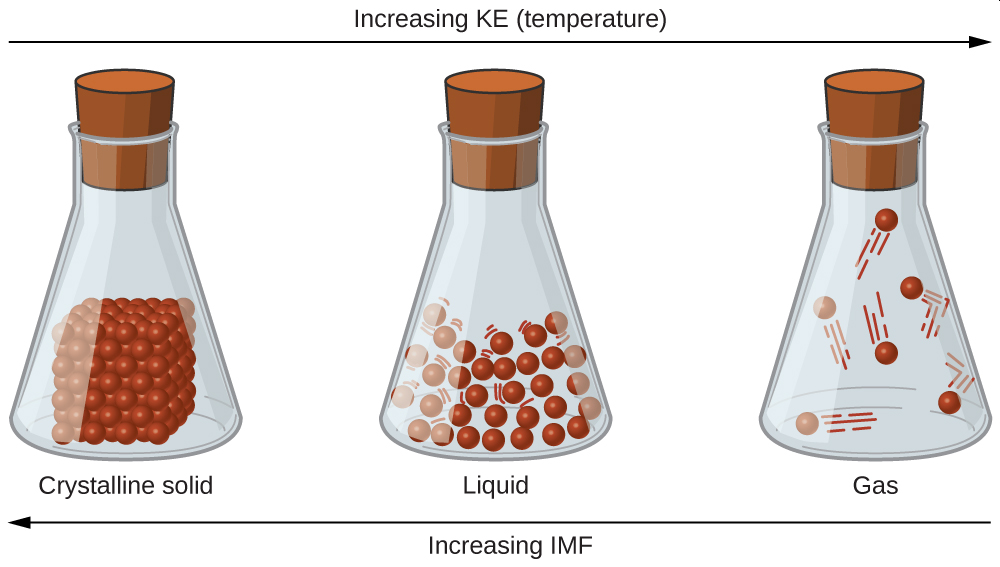 Can you:
Identify IMF in molec.
Determine which has the higher/lower Mp/Bp
You Try It:
For each molecule indicate what IMF are present:
Which molecule will have the higher boiling point?
Which molecule will dissolve in water better?
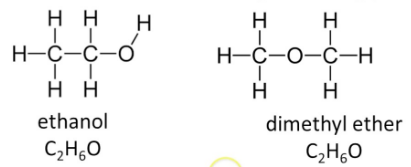 Can you:
Identify IMF in molec.
Determine which has the higher/lower Mp/Bp or solubility
You Try It:
For each molecule indicate what IMF are present:
Which molecule will have the higher boiling point?
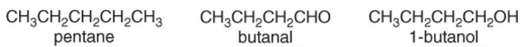 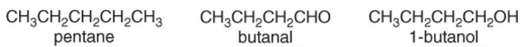 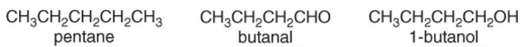 You Try It:
For each molecule indicate what IMF are present:
Order the molecules from Lowest BP to Highest BP
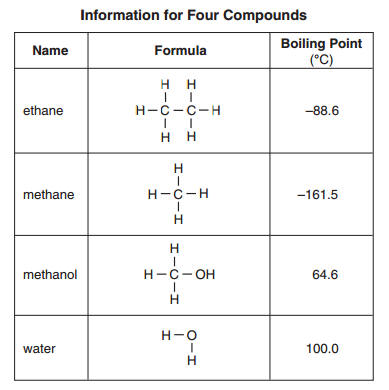 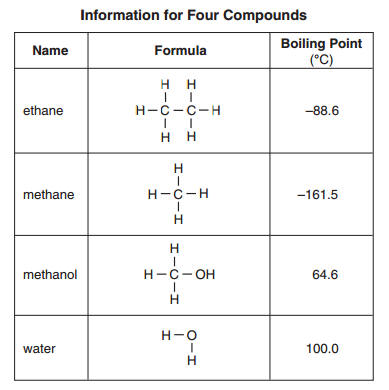 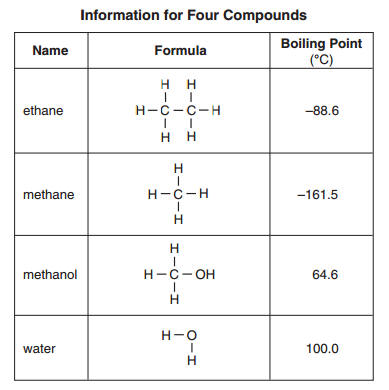 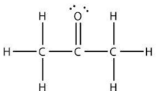 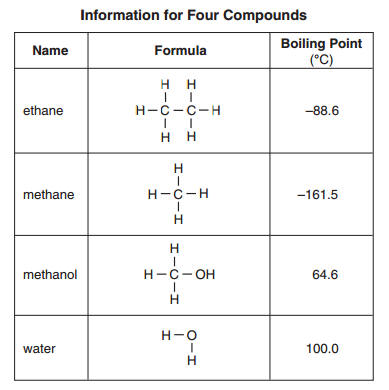 (a)
(b)
(c)
(d)
(e)
Vapor Pressure
Boiling Point
Intermolecular Forces
Boiling Point is DP IMF
Vapor Pressure is IP IMF
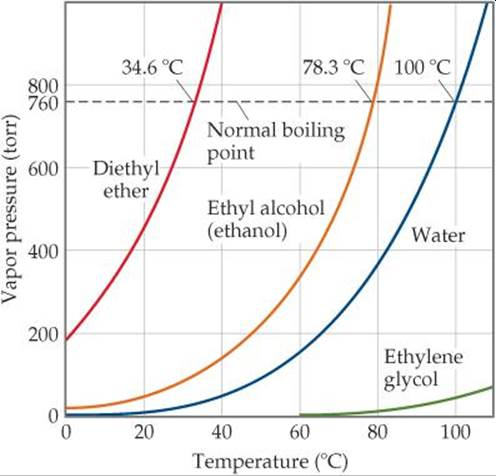 Similar Graph on CS
Example
Label all IMF in the following molecules
Order them from Lowest Pv to Highest Pv
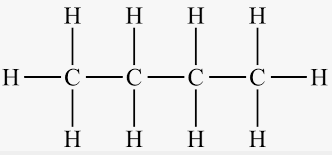 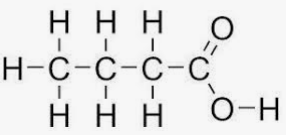 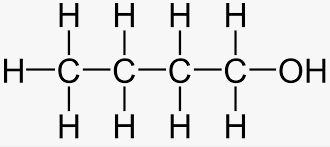 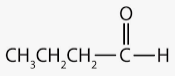 (a)
(b)
(c)
(d)